АО «НК «Қазақстан темір жолы»ИТОГИ ДЕЯТЕЛЬНОСТИ ЗА 2020 ГОД ИОСНОВНЫЕ ЗАДАЧИ НА 2021 ГОДПО РЕГУЛИРУЕМЫМ УСЛУГАМг.Нур-Султан23.04.2021
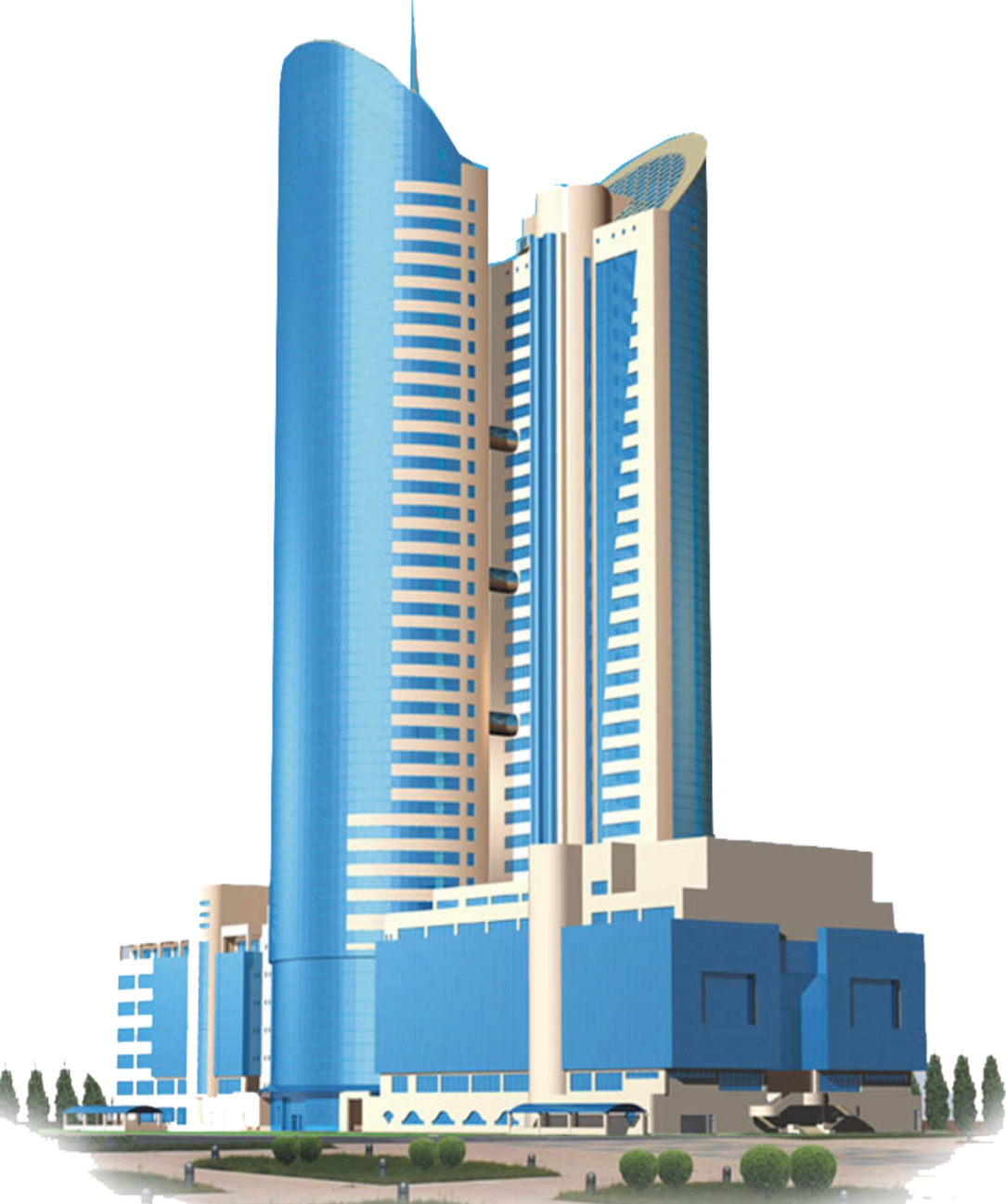 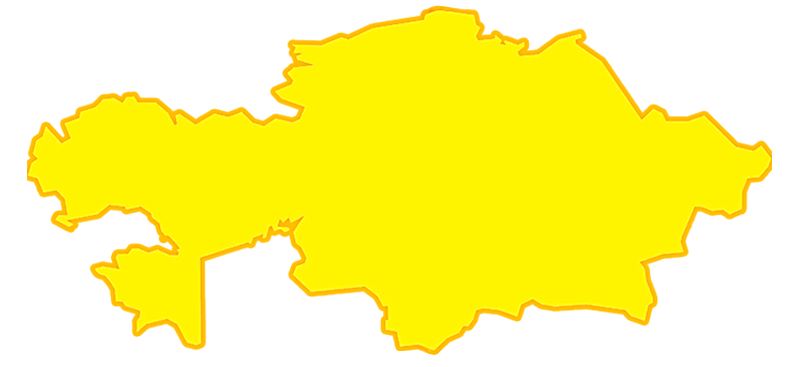 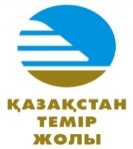 СОДЕРЖАНИЕ ОТЧЕТА
Общая информация
Об объемах предоставленных регулируемых услуг;
Об основных финансово-экономических показателях монопольной деятельности за 2020 год;
О постатейном исполнении тарифной сметы на регулируемые услуги магистральной железнодорожной сети за 2020 год;
Об исполнении инвестиционной программы за 2020 год;
О качестве предоставляемых услуг;
О проводимой работе с потребителями регулируемых услуг;
О перспективах деятельности (планы развития).
2
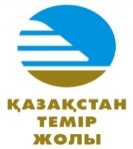 ПЕРЕЧЕНЬ  РЕГУЛИРУЕМЫХ УСЛУГ
АО «НК «КТЖ», как субъект естественной монополии оказывает следующие услуги:
1.Услуги магистральной железнодорожной сети.
2. Услуги подъездных путей, включающие:
2.1   для проезда подвижного состава;
2.2 для маневровых работ, погрузки-выгрузки, других технологических операций перевозочного процесса, а также для стоянки подвижного состава, непредусмотренной технологическими операциями перевозочного процесса.

3.  Услуги по передаче электрической энергии.
3
ОБЩАЯ ИНФОРМАЦИЯ О СУБЪЕКТЕ ЕСТЕСТВЕННОЙ МОНОПОЛИИ
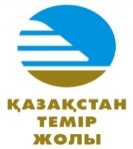 4
ОБЪЕМ ПРЕДОСТАВЛЕННЫХ УСЛУГ ЗА 2020 ГОД
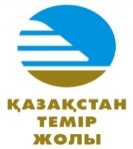 5
ОСНОВНЫЕ ФИНАНСОВО-ЭКОНОМИЧЕСКИЕ ПОКАЗАТЕЛИ 
МОНОПОЛЬНОЙ ДЕЯТЕЛЬНОСТИ ПО ИТОГАМ 2020 ГОДА
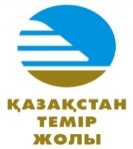 тыс. тенге
6
Услуги магистральной железнодорожной сети
ОТЧЕТ ОБ ИСПОЛНЕНИИ ТАРИФНОЙ СМЕТЫ НА регулируемые услуги МЖС за 2020 год
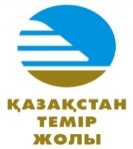 8
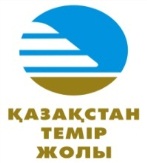 ОТЧЕТ ОБ ИСПОЛНЕНИИ ИНВЕСТИЦИОННОЙ ПРОГРАММЫ  
НА УСЛУГИ МЖС ЗА 2020 ГОД
тыс. тенге
9
РЕЗУЛЬТАТЫ РЕАЛИЗАЦИИ ИНВЕСТИЦИОННОЙ ПРОГРАММЫ
 ЗА ПЕРИОД 2016 - 2020 ГОДЫ
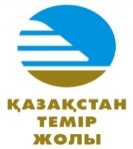 За 2016-2020 годы освоено 513,5 млрд.тенге,  в т.ч. собственные средства – 453,2 млрд. тенге:
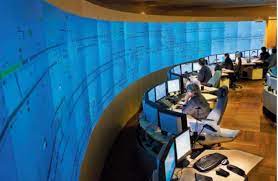 Реализуется проект 
«Центр управления движением»,
в рамках программы «Цифровая трансформация»
(3,9 млрд.тенге)
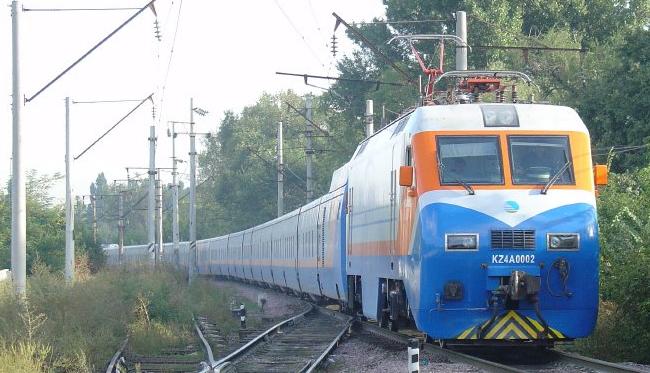 Введены в эксплуатацию новые ж/д линии Аркалык-Шубарколь (215,9 км) и Жезказган-Бейнеу 
(1 039,7 км). Построены вторые пути на участке  Алматы-Шу
 (113,7 км) 
(36,2 млрд.тенге)
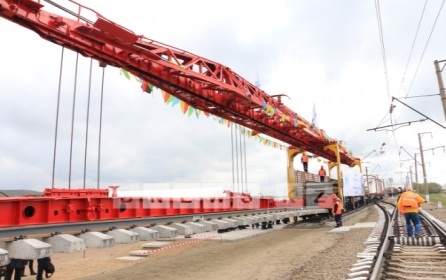 Произведена модернизация 
2 323 км верхнего строения пути
(285,4  млрд.тенге)
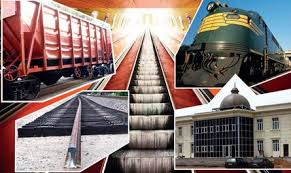 Произведены строительство, реконструкция и капитальный ремонт объектов МЖС (7,5 млрд.тенге)
Открыт железнодорожный Вокзальный комплекс
 в г. Нур-Султан
(157,5 млрд. тенге)
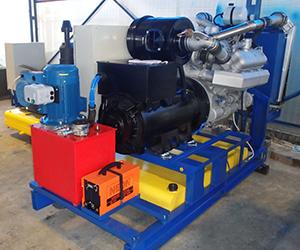 Приобретено 2 589 ед. техники и оборудования 
(11,1 млрд.тенге)
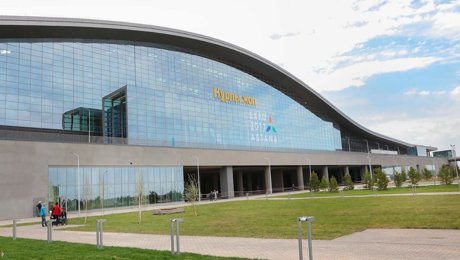 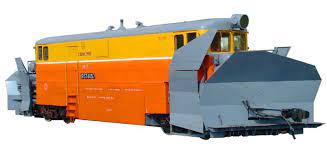 Произведена замена 641 комплектов стрелочных переводов
(8,2 млрд.тенге)
Произведен капитальный ремонт  83 ед. специального подвижного состава
(1,3 млрд.тенге)
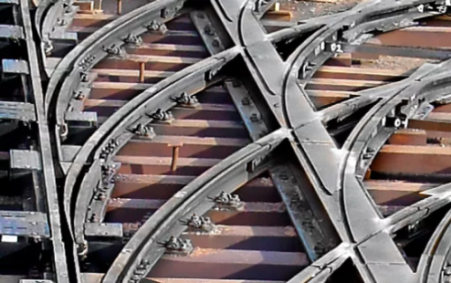 10
О КАЧЕСТВЕ ПРЕДОСТАВЛЯЕМЫХ УСЛУГ ЗА 2020 ГОД
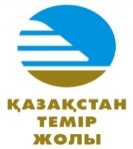 11
НАРУШЕНИЯ БЕЗОПАСНОСТИ ДВИЖЕНИЯ (НБД) В ПЕРИОД С 2017 ПО 2020 ГОДЫ ПО ФИЛИАЛУ АО «НК «КТЖ» – «ДИРЕКЦИЯ МАГИСТРАЛЬНОЙ СЕТИ»
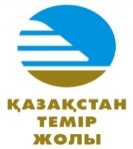 За 2017 год 
(всего 125 случаев)
За 2018 год 
(всего 94 случая)
За 2019 год 
(всего 78 случаев)
12
О РАБОТЕ С ПОТРЕБИТЕЛЯМИ УСЛУГ
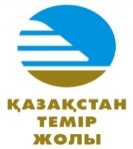 Заключены договора на оказание услуг МЖС в пассажирском движении - 12, в грузовом – 3 ( в том числе 2 частных перевозчика).
На 442 станциях  введена цифровая оперативно-технологическая связь (ОТС), обеспечивающая повышение стабильности связи и безопасности движения поездов.
Проведена работа по созданию безбарьерного доступа инвалидов к услугам вокзалов.
Завершены работы по антитеррористическому оснащению 20-ти вокзалов. 
Проведены текущие ремонты зданий 86-ти вокзалов.
Разработан и утвержден по согласованию с заинтересованными сторонами (государственными органами, частными перевозчиками и отраслевыми ассоциациями) Регламент технологического взаимодействия Национального оператора инфраструктуры и перевозчиков грузов.
Рабочая группа, созданная в 2019 году  с участием представителей крупного частного бизнеса и частных перевозчиков, отрабатывает формирование правовых, технологических и информационных основ функционирования множества перевозчиков.
13
О РАБОТЕ С ПОТРЕБИТЕЛЯМИ УСЛУГ (Продолжение)
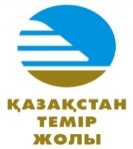 Согласно приказам КРЕМ пассажирским перевозчикам предоставлен временный понижающий коэффициент (ВПК)  на услуги МЖС при перевозке пассажиров железнодорожным транспортом. Общая сумма ВПК  в 2020 году составила 9,7 млрд .тенге.
В рамках реализации мероприятий проекта Центр управления движением поездов в период 2018-2020 гг. выполнено:
внедрение микропроцессорной диспетчерской централизации (МП АСДЦ)  на 248 раздельных пунктах на 23 диспетчерских кругах (в т.ч. в 2020 году – 164 раздельных пунктах на 14 диспетчерских кругах) Западного и Южного регионов, что позволило обеспечить централизованное управление раздельными пунктами поездным диспетчером; непрерывный контроль в автоматическом режиме за поездной ситуацией (свободность/занятость участков, положение стрелок, наличие заданного маршрута и др.);
создание Центра управления движением поездов и инфраструктурой Западного региона, г. Актобе,  позволяющий управлять движением поездов из одного места в границах 5-ти  отделений общей эксплуатационной длиной - 5 245,5 км;
14
О РАБОТЕ С ПОТРЕБИТЕЛЯМИ УСЛУГ (Продолжение)
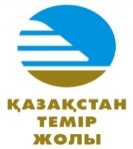 внедрение автоматизированной системы  контроля подвижного состава (АСК ПС), позволяющей  осуществлять автоматическое слежение за развитием дефектов (изменение нагрева букс) в поезде  на всем участке движения и принимать своевременные решения об отцепке вагона с неисправностью буксового узла, не дожидаясь аварийной остановки по показаниям КТСМ  «Тревога 1», «Тревога 2» и исключить необоснованные задержки поездов.
Проведена модернизация в 9-ти линейно-аппаратных залах.
Внедрены 6 ед. мобильных диагностических комплексов в рамках проекта «АСУ Магистраль» для определения состояния и  выявления дефектов верхнего строения пути.
Приказом КРЕМ утверждены тарифы и тарифные сметы на регулируемые услуги на 2021- 2025 годы.
15
О ПЕРСПЕКТИВАХ ДЕЯТЕЛЬНОСТИ НА 2021  ГОД
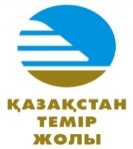 Завершение отработки  вопросов технологического взаимодействия участников перевозочного процесса и нормативно-правовых актов в условиях  множества перевозчиков.
Осуществить  модернизацию инфраструктуры для повышения пропускной способности и обеспечения безопасности движения поездов.
Реализация дорожной карты по совершенствованию корпоративной системы управления производственной безопасностью в рамках стратегии «Нулевого травматизма».
Использование передовых ресурсосберегающих технологий, позволяющих повторно применять материалы верхнего строения пути.
Выполнение производственной программы по оздоровлению пути 6 326,9 км, в том числе с применением комплексов путевых машин 5 300 км, текущего и капитального ремонта 14 единиц искусственных сооружений;
16
О ПЕРСПЕКТИВАХ ДЕЯТЕЛЬНОСТИ НА 2021 ГОД (Продолжение)
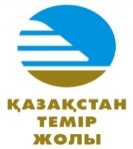 В рамках реализации мероприятий проекта Центр управления движением поездов :
внедрение микропроцессорной диспетчерской централизации МП АСДЦ на 62 раздельных пунктах      (8 диспетчерских кругов);
организация Центра управления движением поездов и инфраструктурой Юго-Восточного региона, г. Алматы,  позволяющий управлять движением поездов из одного места в границах 5-ти  отделений;
- модернизация в 10-и линейно-аппаратных залах.
17
СПАСИБО ЗА ВНИМАНИЕ